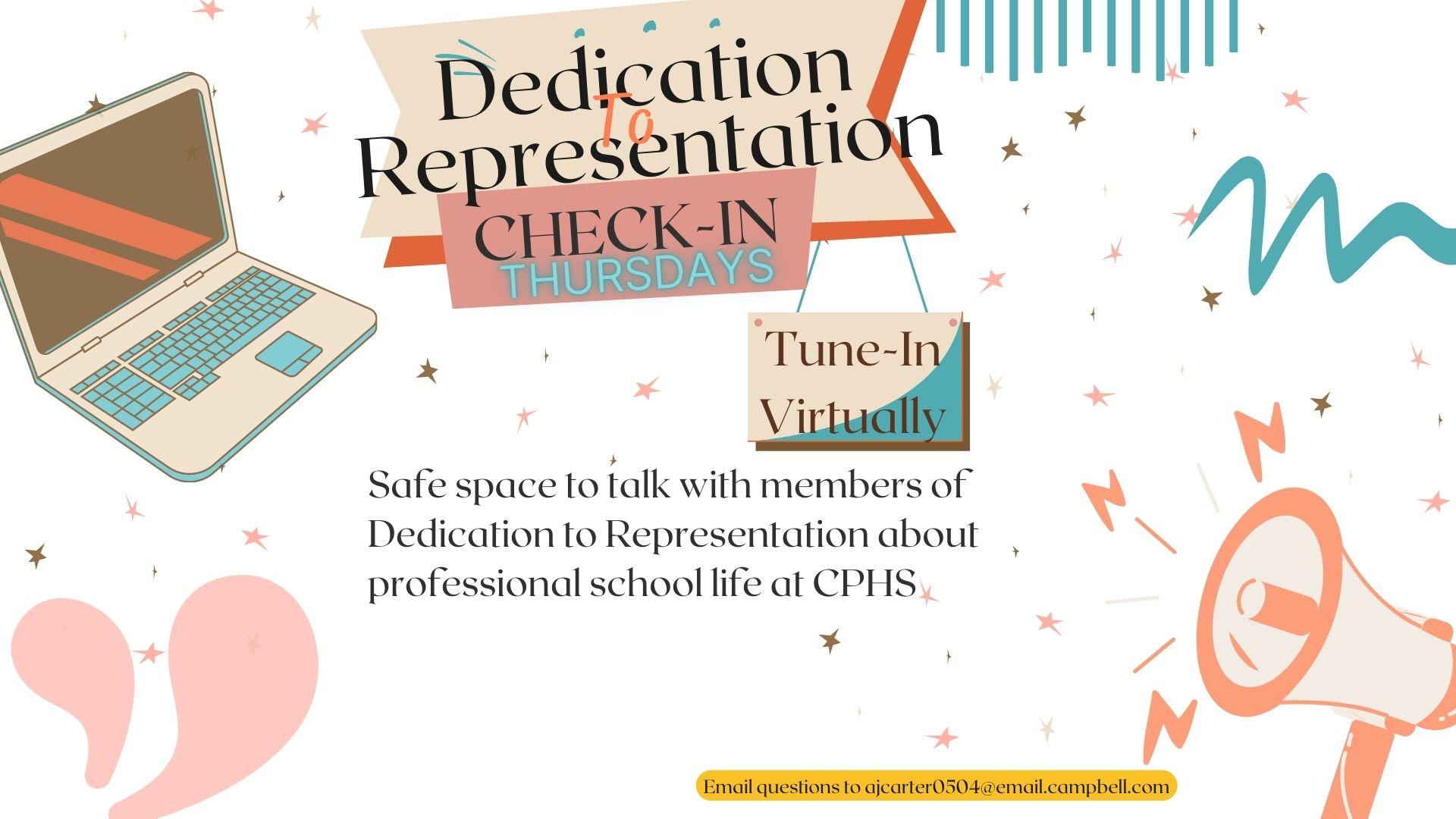 Thursday, April 20
at 7:00pm - 8:00pm

Virtually at this link:
To join the video meeting, click this link: https://meet.google.com/gih-wxhs-uyc
Email questions to  ajcarter0504@email.campbell.edu